КВИЗ ПО ФИНАНСОВОЙ ГРАМОТНОСТИ
Выполнено:Фролова Лиза 8БНагибин Андрей 8Б
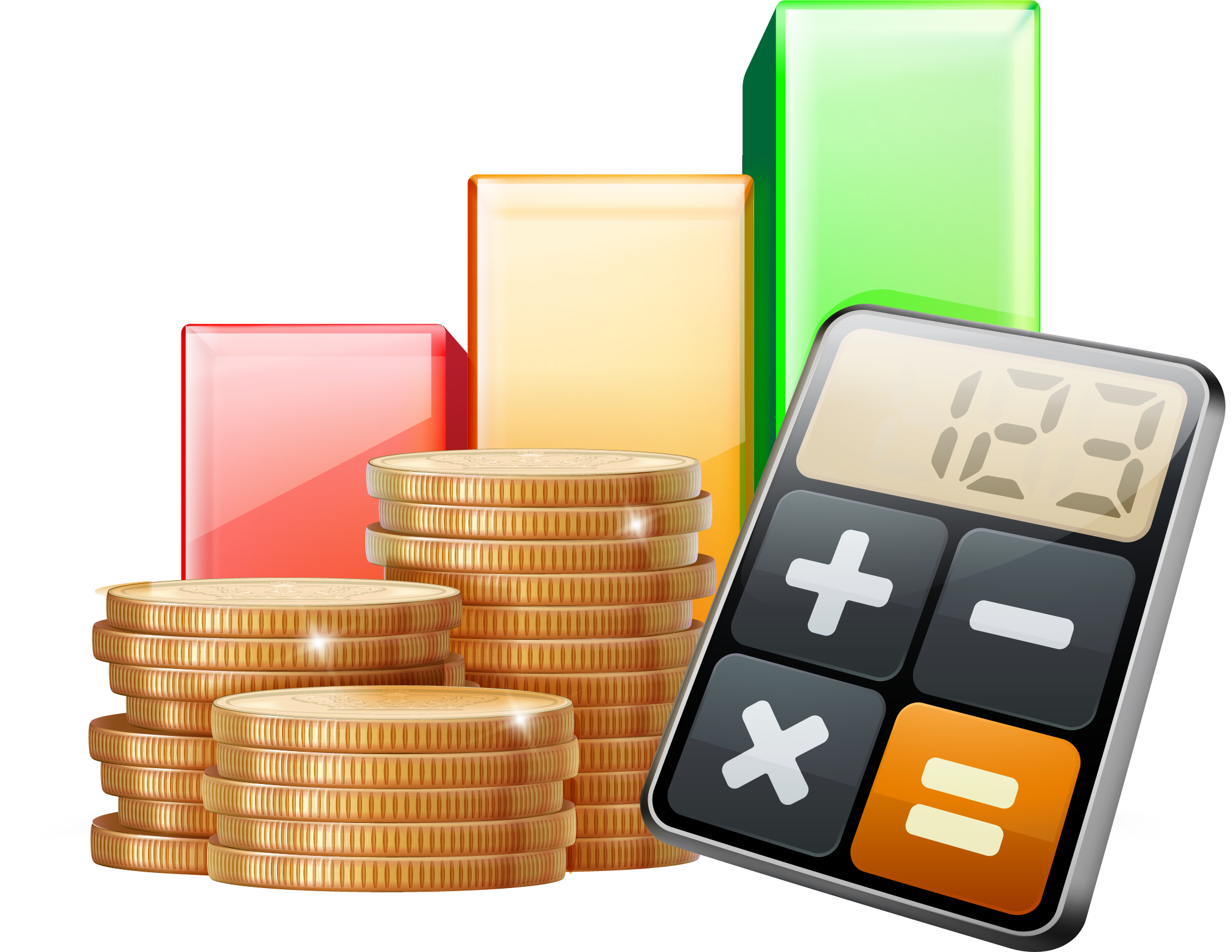 Тестовая часть
Часть с задачами
Что такое бюджет?
A. План доходов и расходов за определённый период времени
Б. Сумма накоплений на банковском счёте  
В. Совокупный доход семьи  
Г. Платёжеспособность компании
Ребусы
Часть с развёрнутым ответом
Вопрос 1
Вариант А
Вариант Б
Вариант В
Вариант Г
Неправильный ответ
Правильный ответ - А
План доходов и расходов за определённый период времени
Правильный ответ
Бюджет - План доходов и расходов за определённый период времени
Вопрос 2
Выберите сумму, которую получит клиент банка через 1 год, если он сделал вклад в размере 100.000 рублей под 12 % годовых:
A.101.200 рублей
Б.112.000 рублей
В.120.000 рублей
Г. 11.200 рублей
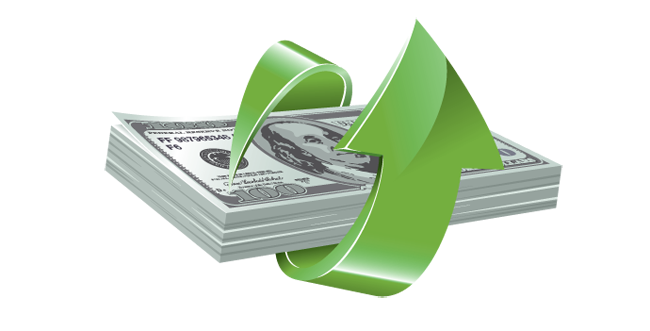 Вариант А
Вариант Б
Вариант В
Вариант Г
Неправильный ответ
Правильный ответ - Б
100.000*112%=112.000 рублей
Правильный ответ
100000 рублей под 12 % годовых:100.000*112%=112.000 рублей
Тестовая часть
Часть с задачами
Шоколадка стоит 80 рублей. В праздники в супермаркете действует специальное предложение: 1+1=3 (заплатив за две шоколадки покупатель получает три (одну в подарок)). Сколько шоколадок можно получить на 500 рублей в праздник?
Ребусы
Часть с развёрнутым ответом
Вопрос 1
6 шоколадок
8 шоколадок
7 шоколадок
9 шоколадок
Неправильный ответ
Правильный ответ - 9 шоколадок
500/80=6 целых шоколадок; 6/2=3 дополнительные шоколадки; 6+3=9 шоколадок
Правильный ответ
500/80=6 целых шоколадок; 6/2=3 дополнительные шоколадки; 6+3=9 шоколадок
Вопрос 2
Для ремонта квартиры купили 48 рулонов обоев. Какое минимальное количество пачек обойного клея нужно купить для ремонта квартиры, если одна пачка клея рассчитана на 7 рулонов?
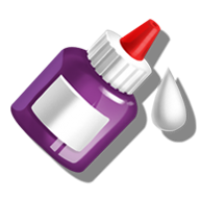 5 пачек клея
6 пачек клея
7 пачек клея
8 пачек клея
Неправильный ответ
Правильный ответ - 7 пачек
48/7=6.85 пачек клея; так как столько купить нельзя покупаем 7 пачек
Правильный ответ
48/7=6.85 пачек клея; так как столько купить нельзя покупаем 7 пачек
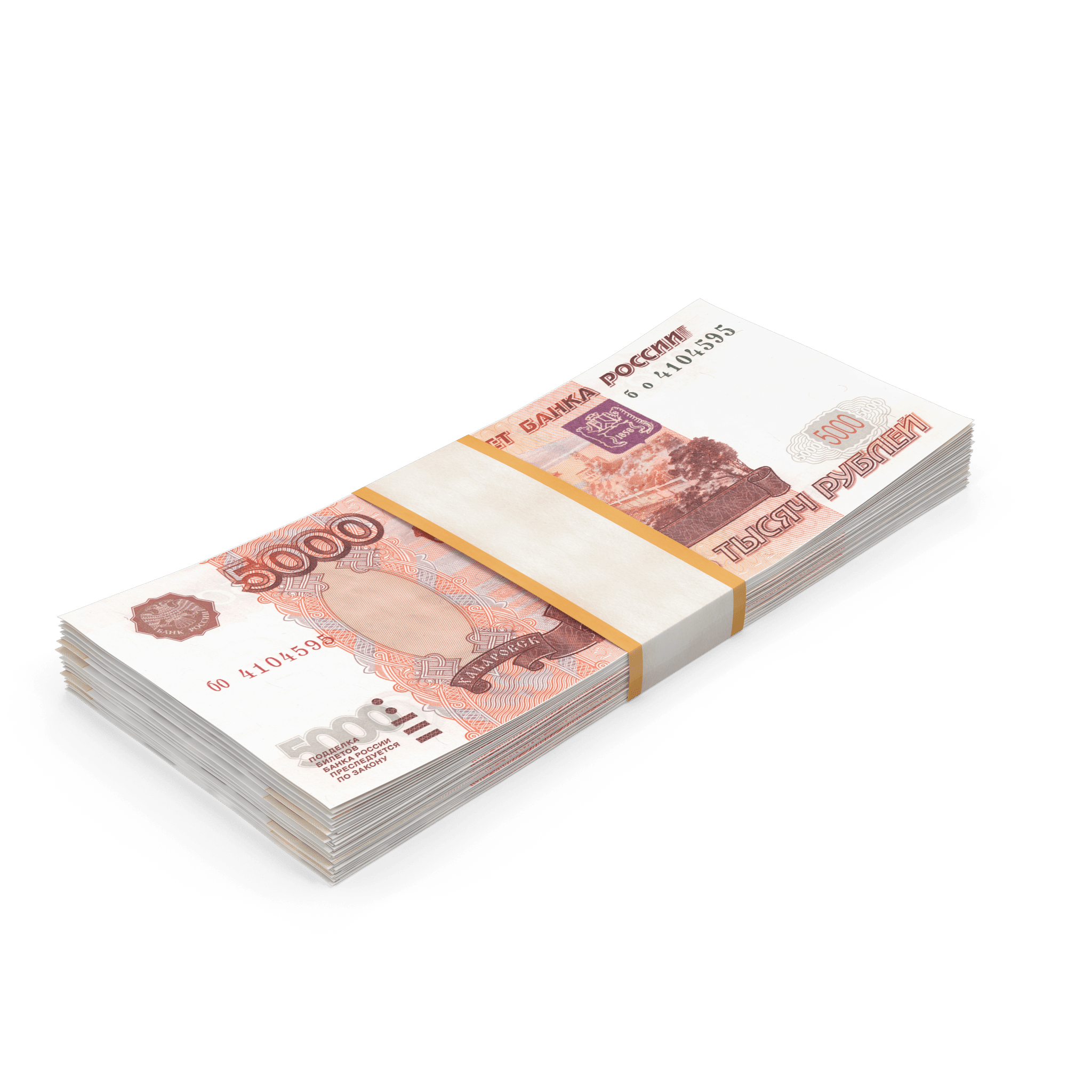 Тестовая часть
Часть с задачами
Ребусы
Часть с развёрнутым ответом
Вопрос 1
Денежная единица Российской Федерации …
Неправильный ответ
Правильный ответ - рубль
Правильный ответ
Денежная единица Российской Федерации - это рубль
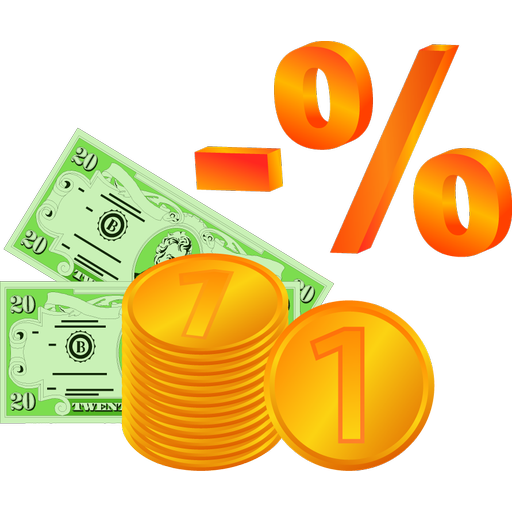 Вопрос 2
Установленный законом обязательный платеж юридических и физических лиц в пользу государства для финансового обеспечения его деятельности….
Неправильный ответ
Обязательный платеж в пользу государства - это налог
Правильный ответ
Обязательный платеж в пользу государства - это налог
Тестовая часть
Часть с задачами
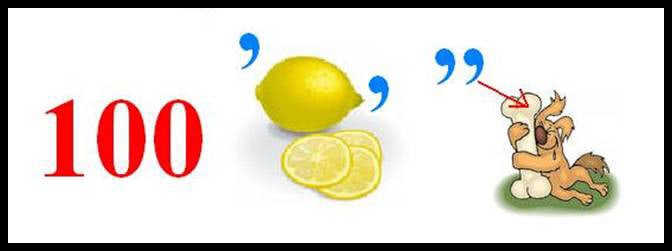 Ребусы
Часть с развёрнутым ответом
Ребус 1
Неправильный ответ
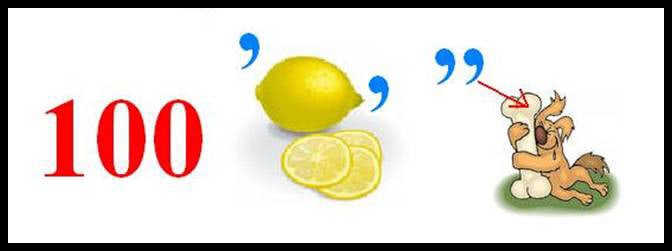 СТО                     ЛИМОН                       КОСТЬСТОИМОСТЬ
Правильный ответ
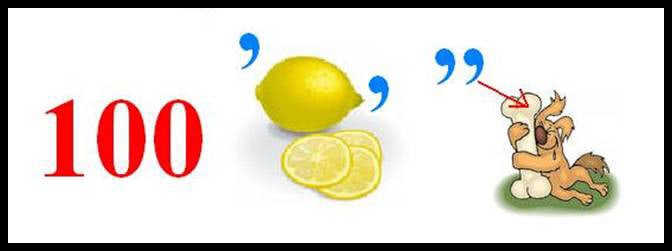 СТО                     ЛИМОН                       КОСТЬСТОИМОСТЬ
Ребус 2
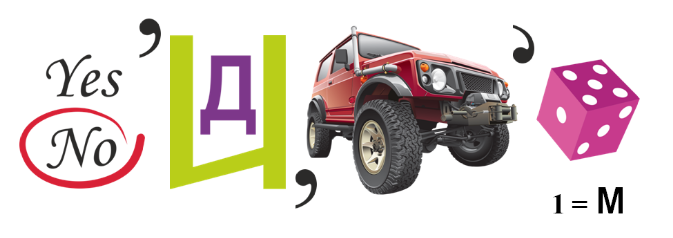 Неправильный ответ
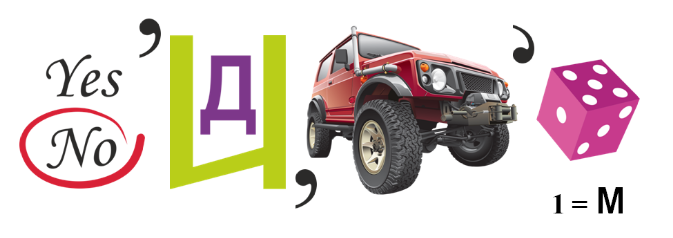 НЕТ             ДВИ                ДЖИП          МОСТЬНЕДВИЖИМОСТЬ
Правильный ответ
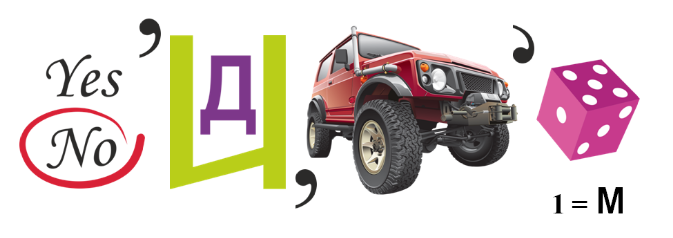 НЕТ             ДВИ                ДЖИП          МОСТЬНЕДВИЖИМОСТЬ
Спасибо за внимание!!